Financial Statistics
Unit 7: Credit
Credit calculations review
Problem 1
[Speaker Notes: 485.45%]
Problem 2
Monique purchases a $5,100 dining room set. She can’t afford to pay cash, so she uses the installment plan, which requires an 18% down payment. How much is the down payment?
[Speaker Notes: $918]
Problem 3
Joe wants to purchase an electric keyboard. The price of the keyboard at Marcelli’s, with tax, is $2,344. He can save $150 per month. How long will it take him to save for the keyboard?
[Speaker Notes: 15.63 ---> 16 months]
Problem 4
Lisa purchases a professional racing bicycle that sells for $3,000, including tax. It requires a $200 down payment. The remainder, plus a finance charge, is paid back monthly over the next 2.5 years. The monthly payment is $111.75. What is the finance charge?
[Speaker Notes: $352.50]
Problem 5
Snow-House sells a $1,980 snow thrower on the installment plan. The installment agreement includes a 20% down payment and 12 monthly payments of $161 each.
 How much is the down payment? 
What is the total amount of monthly payment?
What is the total cost of the snow thrower on the installment plan?
What is the finance charge?
[Speaker Notes: $396
$1,932
$2,328
$348]
Problem 6
If the APR on a credit card is 22.2%, what is the monthly interest rate?
[Speaker Notes: 1.85%]
Problem 7
If the monthly interest rate on a credit card is 3%, what is the APR?
[Speaker Notes: APR = 36%]
Problem 8
The average daily balance for Dave’s credit card statement was $1,213.44, and he had to pay a finance charge. The APR is 20.4%. What is the finance charge?
[Speaker Notes: $20.63]
Problem 9
Mrs. Cykman’s credit card was stolen, and she did not realize for several days. The thief had charged a $10,000 watch, among other expensive items, while using it. How much is Mrs. Cykman responsible for paying?
[Speaker Notes: At most $50 because the thief purchased items before she reported it lost.]
Problem 10
Mr. Kramden’s credit card was lost on a vacation. He immediately reported it missing. The person who found it days later used it and charged $2,000 worth of merchandise on the card. How much is Mr. Kramden responsible for paying?
[Speaker Notes: $0 because he reported it lost before the thief made purchases.]
Problem 11
Pat’s ending balance on his debit card last month was $233.55. This month he had $542 worth of purchases and $710 worth of deposits. What is his ending balance for this month?
[Speaker Notes: $401.55]
Problem 12
Tomika’s credit rating was lowered, and the credit card company raised her APR from 18% to 25.2%. If her average daily balance this month is $8,237, what is the increase in this month’s finance charge due to the higher APR?
[Speaker Notes: $49.42]
Problem 13
If you lose your debit card and someone uses it to make purchases that add up to $1,487.29 before you report it lost, how much are you responsible for paying?
[Speaker Notes: $0 (you never owe anything on a lost/stolen debit card)]
Problem 14
The summary portion of Manny’s credit card statement is shown. Determine the new balance.
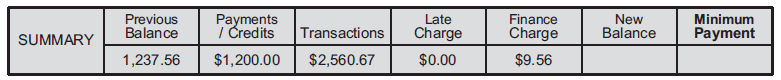 [Speaker Notes: $2,607.79]
Problem 15
Liz has a credit line of $9,000 on her credit card. Her statement summary is shown. What is her available credit?
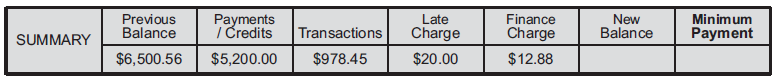 [Speaker Notes: $6,688.11]
Problem 16
Karen’s credit card statement summary is below.



What is her new balance?
If her average daily balance is $618.13, what is her APR?
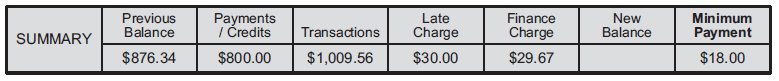 [Speaker Notes: $1,145.57
57.6% APR]
Problem 17
[Speaker Notes: $528.32]
Problem 18
[Speaker Notes: 35 months (-34.15)]
Problem 19
[Speaker Notes: $264.60]
Problem 20
Mona graduated college with student loan debt of $10,000. The APR on his loan is 4%. If he pays $500 each month, how long will it take Mona to pay off her student loan?
[Speaker Notes: 21 months (-20.72)]